Graphing MotionWalk Around
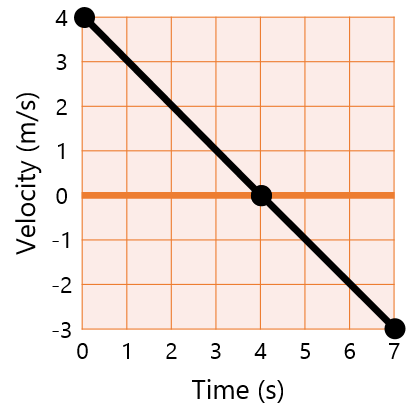 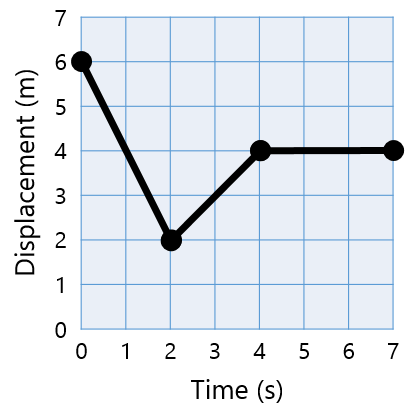 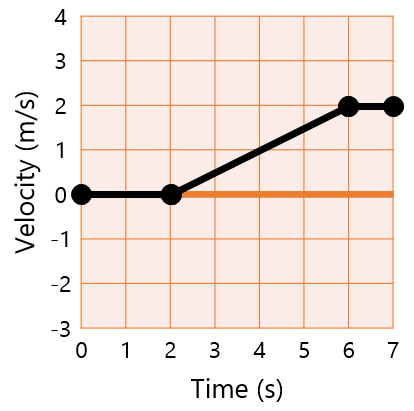 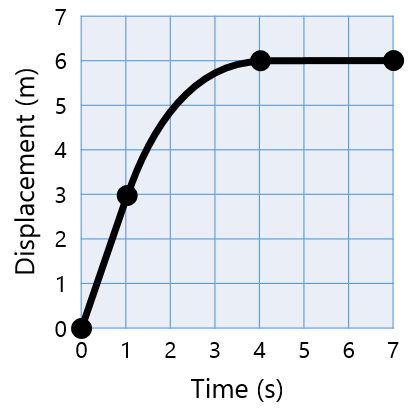 1
Displacement (m)
Time (s)
List a time when the object is not moving
[Speaker Notes: 4-7]
2
Displacement (m)
Time (s)
What is the total displacement during the interval of 0-7 seconds?
[Speaker Notes: -2]
3
Displacement (m)
Time (s)
List a time when the object is moving at its maximum speed
[Speaker Notes: 0-2]
4
Velocity (m/s)
Time (s)
List a time when the objectis accelerating
[Speaker Notes: 2-6]
5
Velocity (m/s)
Time (s)
What is displacement during the time interval of 0-7 seconds?
[Speaker Notes: 6]
6
Velocity (m/s)
Time (s)
What is the velocity at 4 seconds?
[Speaker Notes: 1]
7
Displacement (m)
Time (s)
List a time when the object is accelerating
[Speaker Notes: 1-4]
8
Displacement (m)
Time (s)
What is the velocity at 6 seconds?
[Speaker Notes: 0]
9
Displacement (m)
Time (s)
What is the velocity between 0-1 seconds?
[Speaker Notes: 3]
10
Velocity (m/s)
Time (s)
At what time does the object change directions?
[Speaker Notes: 4]
11
Velocity (m/s)
Time (s)
List a time when the object is speeding up
[Speaker Notes: 4-7]
12
Velocity (m/s)
Time (s)
What is the acceleration represented by the time interval in this graph?
[Speaker Notes: -1]
13
Velocity (m/s)
Time (s)
What is the displacement over the time interval 0-4 seconds?
[Speaker Notes: 8]
14
Velocity (m/s)
Time (s)
What is the displacement over the time interval 0-7 seconds?
[Speaker Notes: 3.5]
15
Displacement (m)
Time (s)
What is the total displacement during the interval of 0-7 seconds?
[Speaker Notes: 1]
16
Displacement (m)
Time (s)
What is the total distance traveled during the interval of 0-7 seconds?
[Speaker Notes: 5]
17
Displacement (m)
Time (s)
At what time does the object change directions?
[Speaker Notes: 4]
18
Velocity (m/s)
Time (s)
List a time when the object is moving at a constant velocity
[Speaker Notes: 5-7]
19
Velocity (m/s)
Time (s)
What is the acceleration over the time interval of 0-4 seconds?
[Speaker Notes: 0]
20
Velocity (m/s)
Time (s)
What is the total displacement over the time interval of 0-7 seconds?
[Speaker Notes: -5]